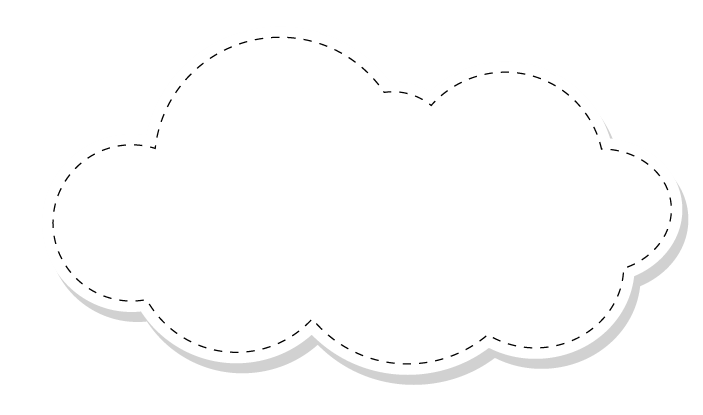 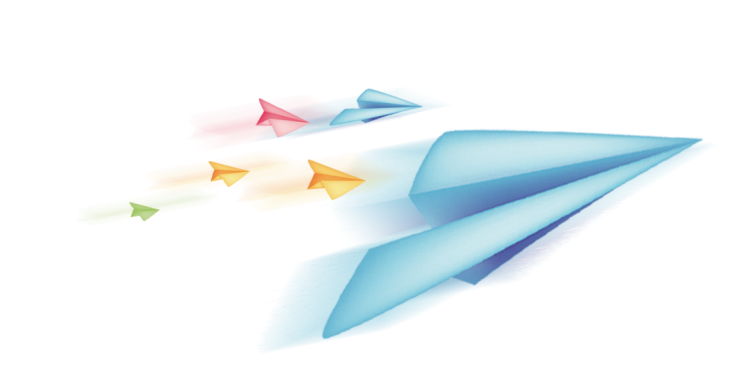 Chào mừng các con
 đến với giờ học Toán!!!
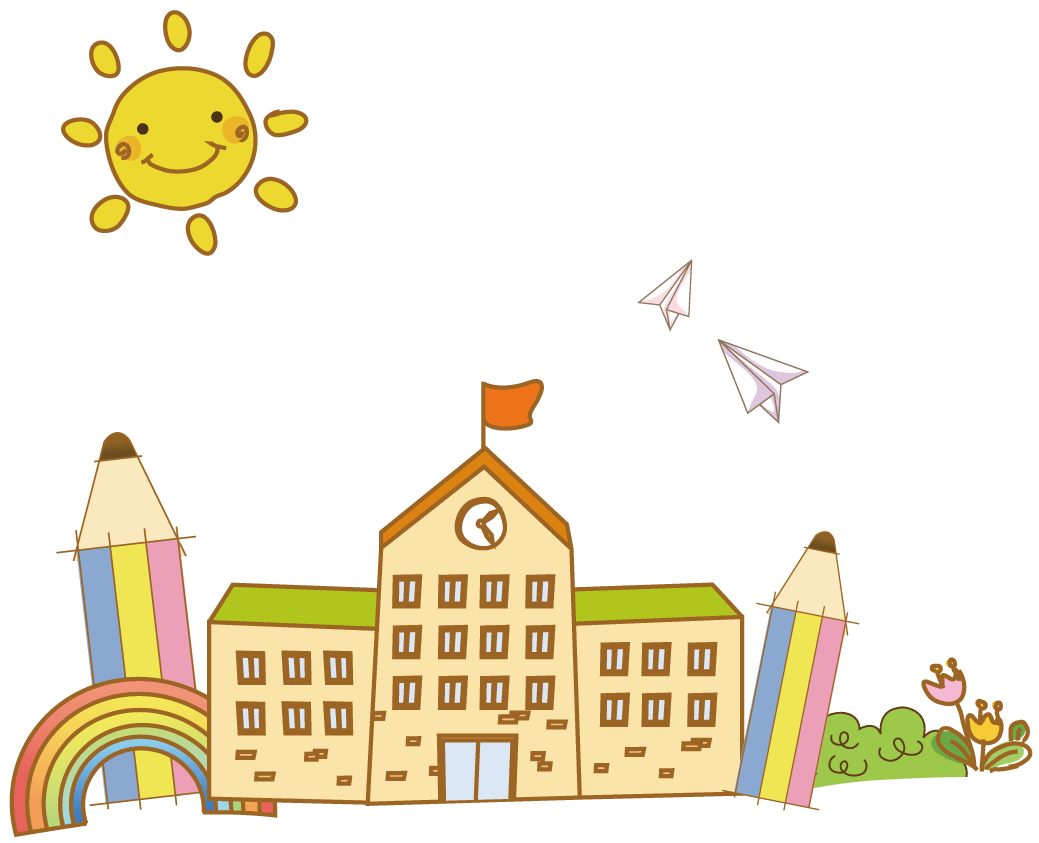 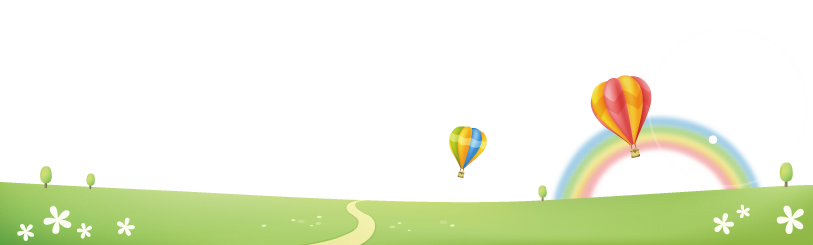 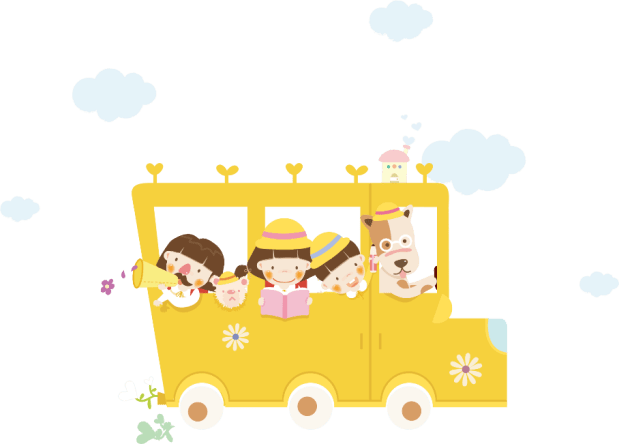 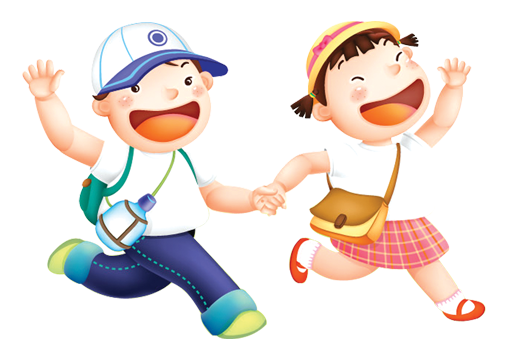 Bản quyền thuộc về: FB Hương Thảo - https://www.facebook.com/huongthaoGADT/
[Speaker Notes: Bài giảng thiết kế bởi: Hương Thảo - tranthao121004@gmail.com]
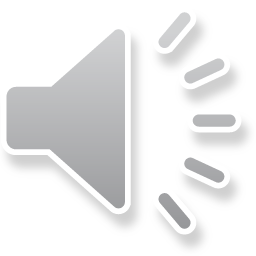 Câu 1
Câu 2
Câu 3
Câu 4
Câu 5
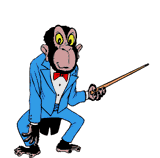 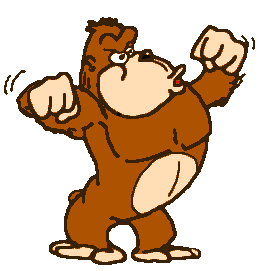 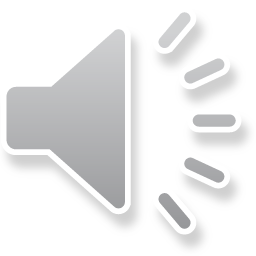 Câu hỏi số 1
15 + 59 = ?
74
Quay lại
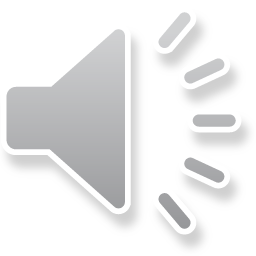 Câu hỏi số 2
82 – 49 = ?
33
Quay lại
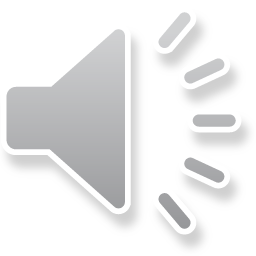 Câu hỏi số 3
Kể tên ba điểm thẳng hàng
A
F
B
E
C
D
A, B, D / E,D,C / F, B, C
Quay lại
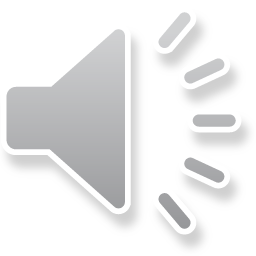 Câu hỏi số 4
Kể tên các đoạn thẳng trong hình
F
E
B
EF, EB, FB
Quay lại
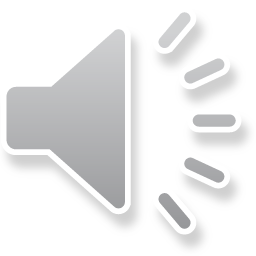 Câu hỏi số 5
19 + 9 = ?
28
Quay lại
CHỦ ĐỀ 6
NGÀY – GIỜ, GIỜ - PHÚT,
 NGÀY - THÁNG
BÀI 29: NGÀY – GIỜ,
 GIỜ - PHÚT
MỤC TIÊU

Qua bài học, con nắm được:

Nhận biết được một ngày có 24 giờ; một giờ có 60 phút.

-   Nhận biết được giờ theo buổi trong một ngày.
Một ngày 
có 24 giờ.
Một giờ có 
60 phút.
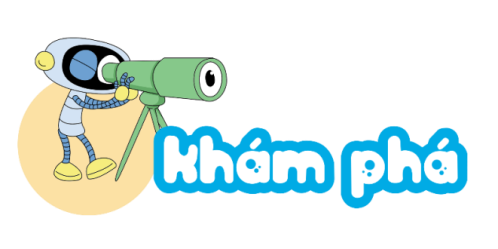 Một ngày có bao nhiêu giờ và một giờ có bao nhiêu phút nhỉ?
a)
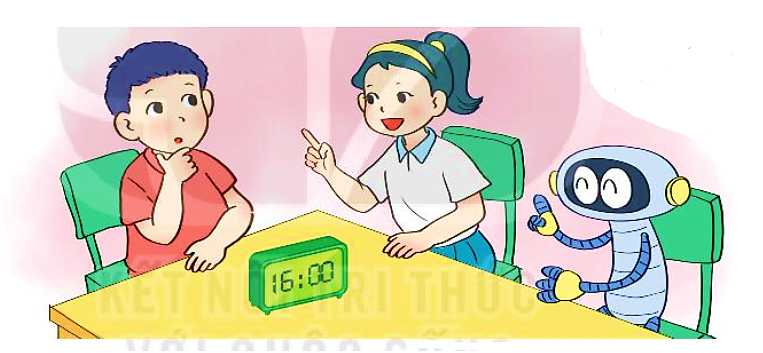 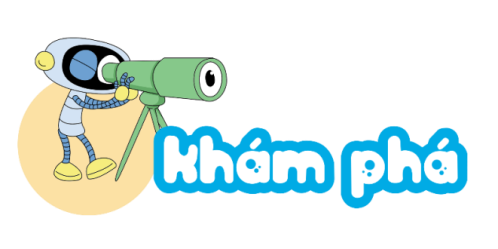 b) 24 giờ trong một ngày được tính từ 12 giờ đêm hôm trước đến 12 giờ đêm hôm sau.
1 giờ sáng, 2 giờ sáng, 3 giờ sáng, 4 giờ sáng, 5 giờ sáng, 6 giờ sáng, 7 giờ sáng, 8 giờ sáng, 9 giờ sáng, 10 giờ sáng.
11 giờ trưa, 12 giờ trưa.
1 giờ chiều (13 giờ), 2 giờ chiều (14 giờ), 3 giờ chiều (15 giờ), 4 giờ chiều (16 giờ), 5 giờ chiều (17 giờ), 6 giờ chiều (18 giờ).
7 giờ tối (19 giờ), 8 giờ tối (20 giờ), 9 giờ tối (21 giờ).
10 giờ đêm (22 giờ), 11 giờ đêm (23 giờ), 12 giờ đêm (24 giờ).
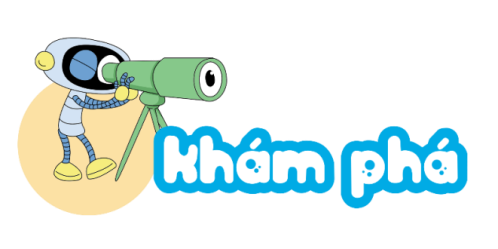 0 giờ sáng
12 giờ trưa/
12
11 giờ trưa
1 giờ sáng
1
11
10 giờ sáng
2 giờ sáng
10
2
9
9 giờ sáng
3
3 giờ sáng
8
4
4 giờ sáng
8 giờ sáng
7
5
6
7 giờ sáng
5 giờ sáng
6 giờ sáng
/0 giờ sáng
12 giờ đêm
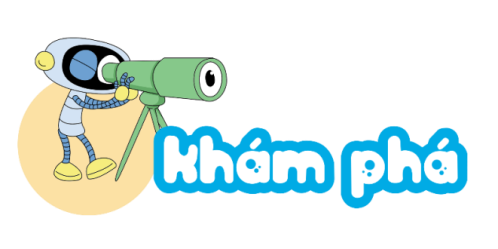 11 giờ đêm
12
1 giờ chiều
1
11
10 giờ đêm
2 giờ chiều
10
2
9 giờ tối
9
3
3 giờ chiều
8
4
4 giờ chiều
8 giờ tối
7
5
6
7 giờ tối
5 giờ chiều
6 giờ chiều
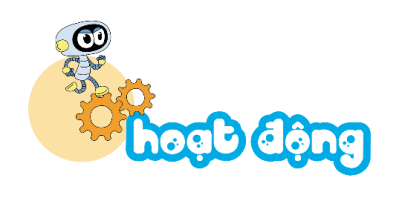 1
?
Số
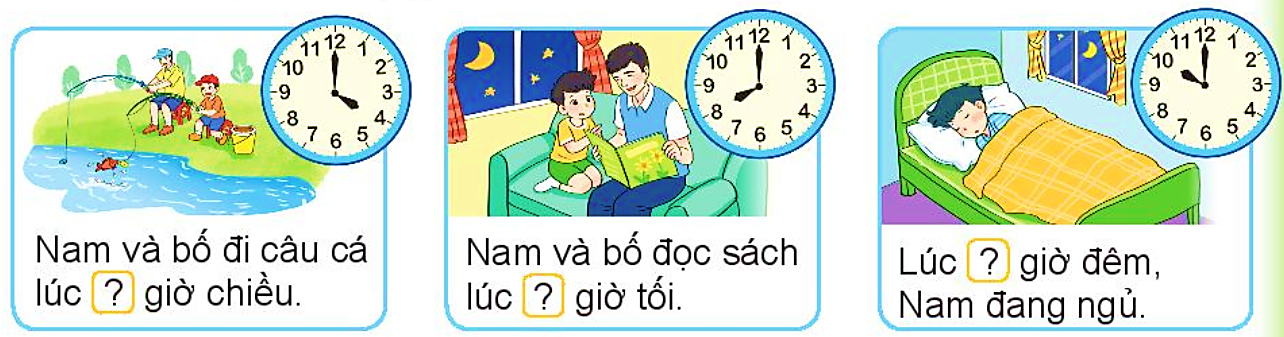 4
8
10
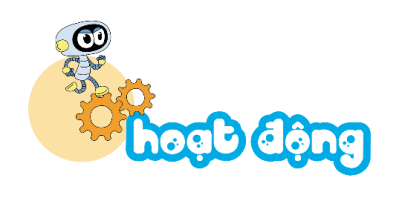 2
Tìm đồng hồ chỉ thời gian thích hợp với mỗi bức tranh.
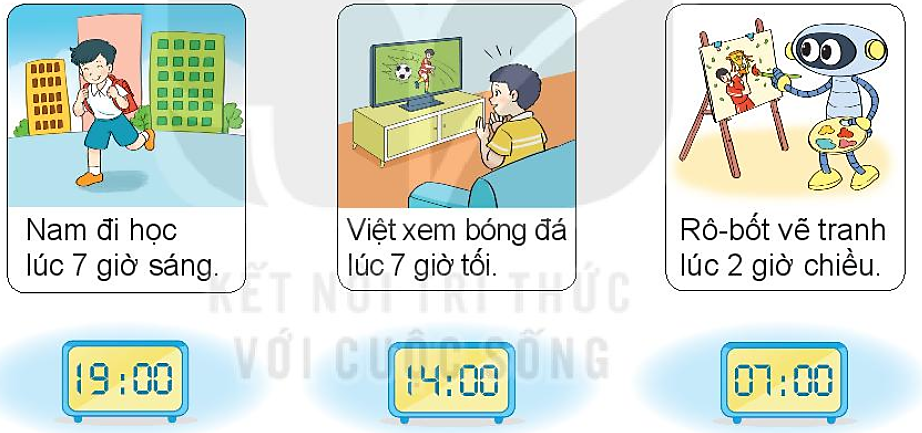 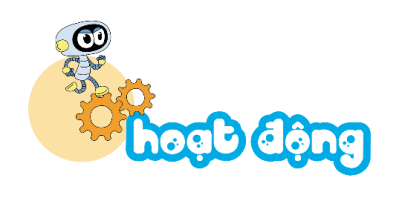 3
Chọn đồng hồ chỉ thời gian thích hợp với mỗi bức tranh.
a)
b)
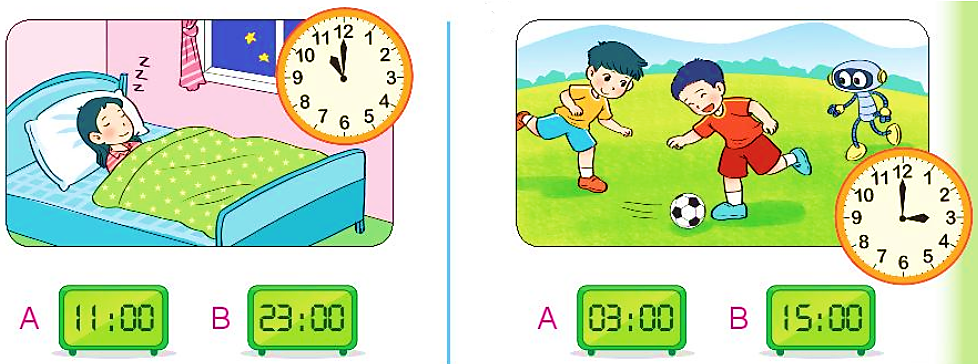 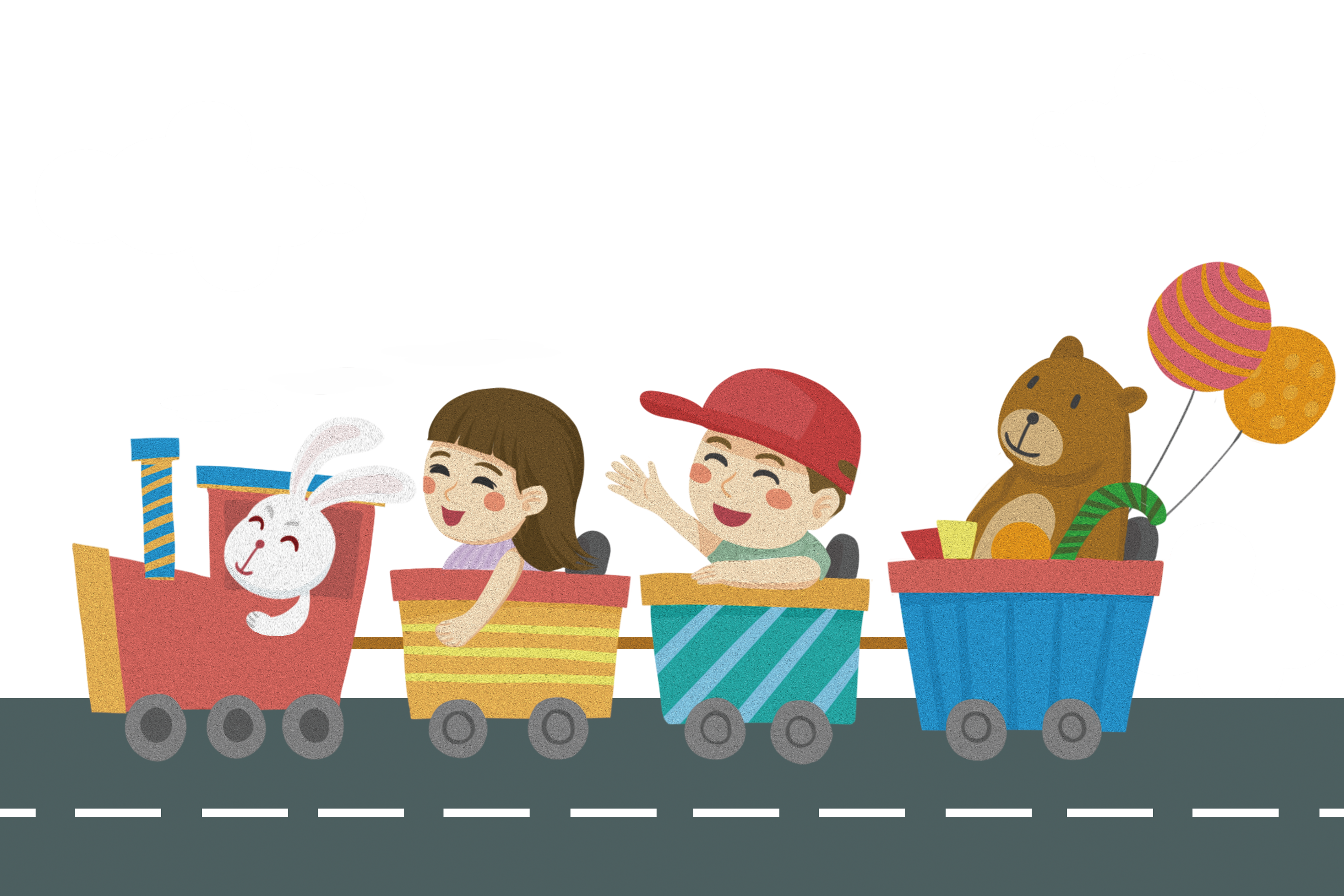 CHÀO TẠM BIỆT